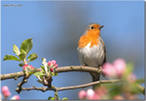 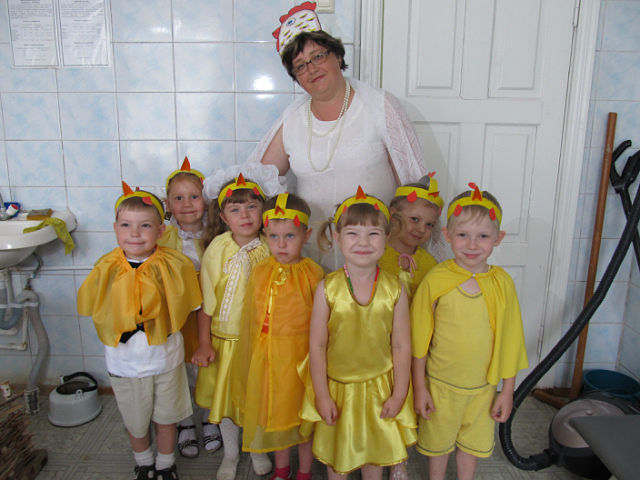 Адаптация детей к детскому саду
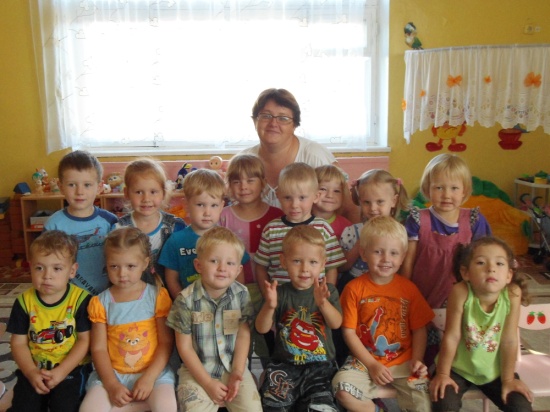 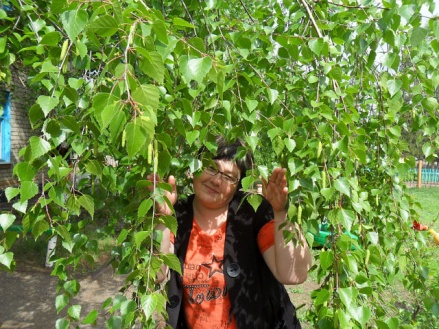 Подготовила  воспитатель младшей 
группы Ткаченко Мария Андреевна
Адаптация ребенка к детскому саду
            (рекомендации )
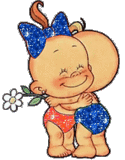 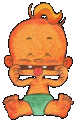 Чтобы помочь ребенку по возможности безболезненно войти в 
жизнь детского сада, необходима подготовительная работа с 
ним.
Готовьте ребенка к общению с другими детьми и 
взрослыми. Посещайте парки, детские площадки,
приучайте к игре в песочницах, ходите на дни 
рождения друзей…
2. Максимально приближайте домашний режим к распорядку
дня в детском учреждении (упорядочить часы сна, 
бодрствования, питания и т.д.), при выполнении режимных
моментов поощряйте и развивайте детскую 
самостоятельность.
3. О предстоящем поступлении в детский сад
беседуйте с ним, как о радостном событии. Воздерживайтесь
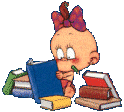 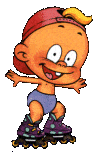 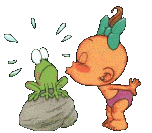 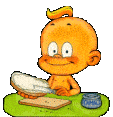 говорить о собственных опасениях в присутствии
ребенка.
4. Придите заранее в детский сад и познакомьтесь
с обстановкой, с детьми, с воспитателями… Лучше это сделать, когда дети гуляют на улице или играют в групповой комнате.
5. Познакомьтесь с воспитателями группы заранее, расскажите об индивидуальных особенностях вашего ребенка, что ему нравится, что нет, каковы его умения и навыки, в какой помощи нуждается. Определите, какие методы поощрения и наказания приемлемы для вашего ребенка.
6. В первые дни посещения детского садика не оставляйте ребенка одного, побудьте с ним какое-то время. Не опаздывайте, забирайте ребенка вовремя.
7. Дайте ребенку в детский сад любимую игрушку, уговорите остаться ее переночевать в садике, а на утро снова с нею встретиться. Если ребенок не соглашается,
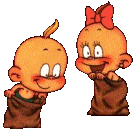 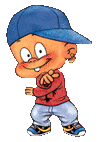 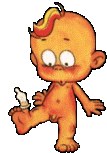 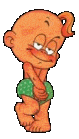 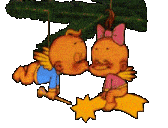 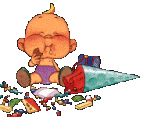 пусть игрушка ходит вместе с ним ежедневно и
знакомится там с другими детьми.
Расспрашивайте, что с игрушкой происходило в
детском саду, кто с ней дружил, не было ли ей грустно.
Таким образом вы узнаете, как ребенку удается привыкнуть
к детскому саду.
8.Поиграйте с ребенком с домашними игрушками в детский 
сад, распределите роли детей, воспитателей. Помогите 
игрушке найти ей друзей и по решайте проблемы вашего 
ребенка через нее, ориентируя на игру на положительные
результаты.
Эти советы помогут заботливым родителям грамотно и
безболезненно помочь своему ребенку пережить процесс
перехода из дома в детский сад.
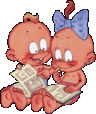 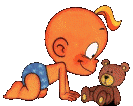 Признаки эмоционального напряжения.
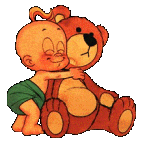 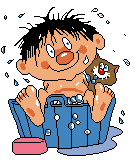 Трудности засыпания и беспокойный сон.
Усталость после нагрузки, которая совсем 
недавно ребенка не утомляла.
3. Беспричинная обидчивость, плаксивость или, наоборот, повышенная агрессивность.
4. Рассеянность, невнимательность.
5. Беспокойство, непоседливость.
6. Отсутствие уверенности в себе, которое выражается
в том, что ребенок все чаще ищет одобрения у взрослых,
буквально жмется к ним.
7. Проявление упрямства.

8. Постоянно сосет палец; жует что-нибудь; слишком жадно, без разбора ест, заглатывая пищу (иногда наоборот, отмечается стойкое нарушение аппетита).
9. Боязнь контактов, стремление к уединению, отказ
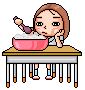 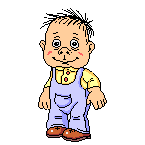 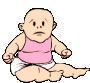 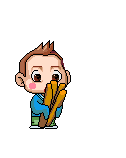 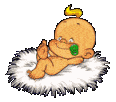 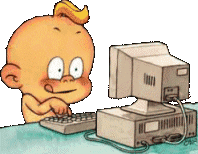 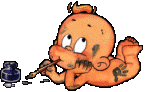 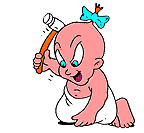 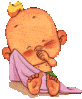 участвовать в играх сверстников (часто ребенок
бесцельно бродит по групповой комнате, не находя себе 
занятия).
10. Игра  с половыми органами.
11. Подергивание плечами, качание головой, дрожание
рук.
12. Снижение массы тела или напротив, появление
симптомов ожирения.
13. Повышенная тревожность.
14. Дневное и ночное недержание мочи, которого
ранее не наблюдалось.

Все вышеперечисленные признаки могут говорить о том, что
ребенок находится в состоянии эмоционального напряжения,
только в том случае, если они не наблюдались ранее.
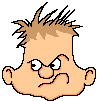 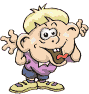 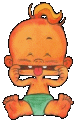 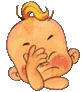 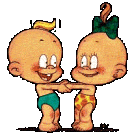 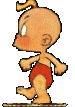 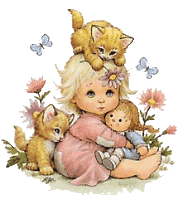 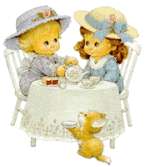 Памятка для родителей
Ваш малыш пришел в детский сад. Для него началась 
новая жизнь. Чтобы ребенок вступил в нее радостным, общительным,
повзрослевшим, постарайтесь создать в семье спокойную, дружескую
атмосферу.
Установите четкие требования к ребенку и будьте последовательны
в их предъявлении.
Будьте терпеливы.
Формулируйте у ребенка навыки самообслуживания и личной
гигиены.
Поощряйте игры с другими детьми, расширяйте
Круг общения со взрослыми.
Когда ребенок с Вами разговаривает, слушайте его
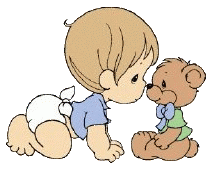 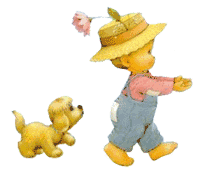 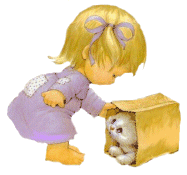 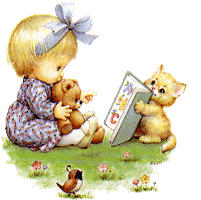 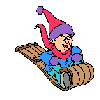 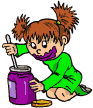 внимательно.
Если вы увидите, что ребенок что-то делает, начните
«параллельный разговор» (комментируйте его действия).
Говорите с ребенком короткими фразами, медленно; в
разговоре называйте как можно больше предметов. Давайте простые и понятные объяснения.
Спрашивайте у ребенка: «Что ты делаешь?»
Каждый день читайте ребенку. Заботьтесь о том, чтобы у него были новые впечатления.
Занимайтесь с ребенком совместной творческой деятельностью: играйте, лепите, рисуйте…
Поощряйте любопытство.
Не скупитесь на похвалу.

                  Радуйтесь Вашему ребенку!!!
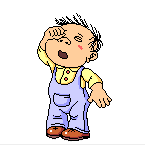 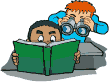 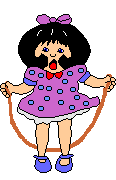 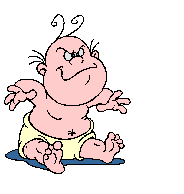 Наши  детки в ДОУ «Теремок»
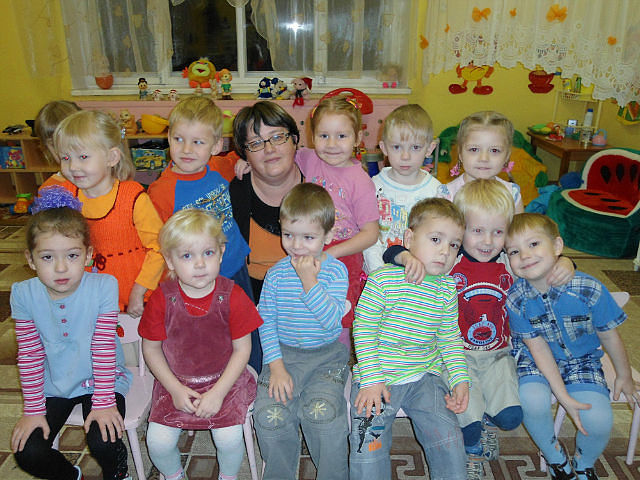 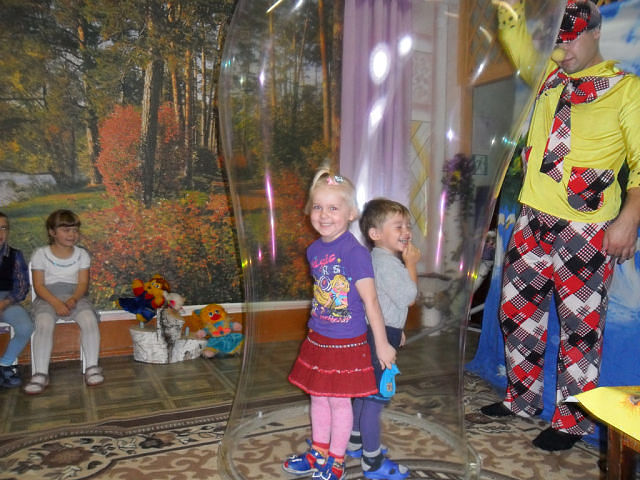 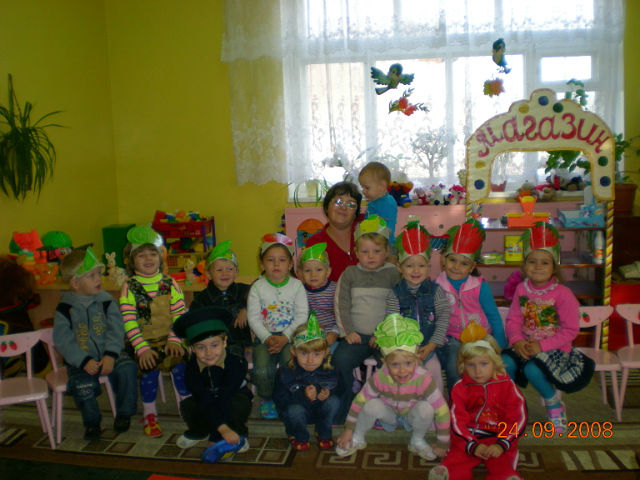 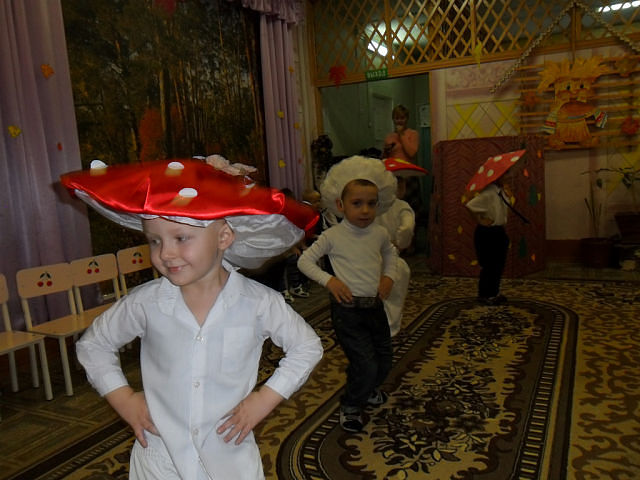 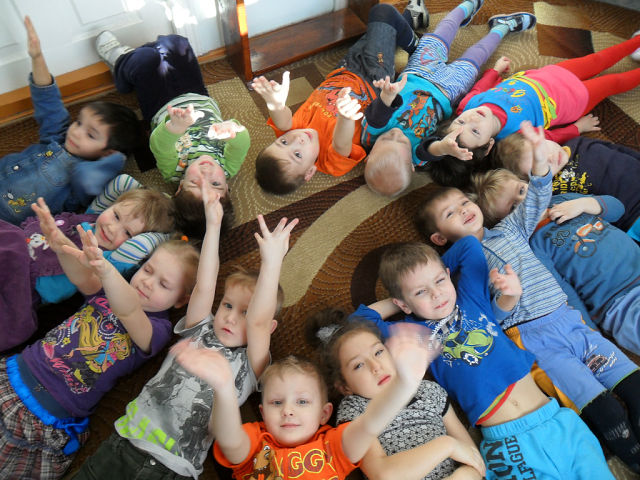 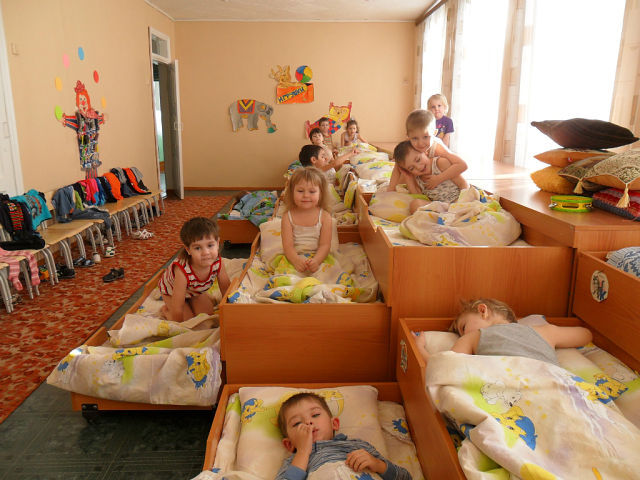 Расскажи стихи
                  руками
Дети учатся запоминать стихи
при помощи мимики и жестов, что способствует развитию мелкой моторики, памяти и воображения
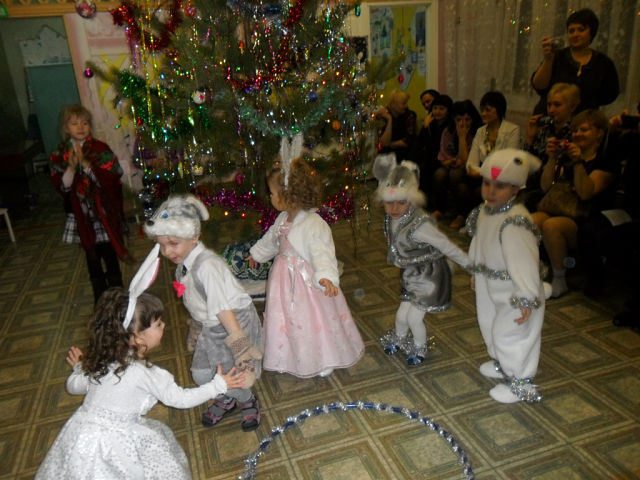 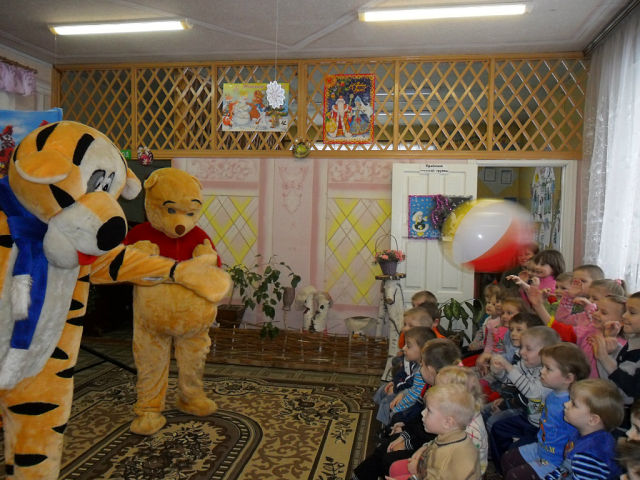 С детьми проводится  групповая работа по снятию страхов, тревожности, агрессии, дети учатся распознавать свои чувства и эмоции,
а так же  
снимать мышечное напряжение, что в дальнейшем позволяет 
избежать  таких психосоматических заболеваний, как аллергия, язва желудка и др.
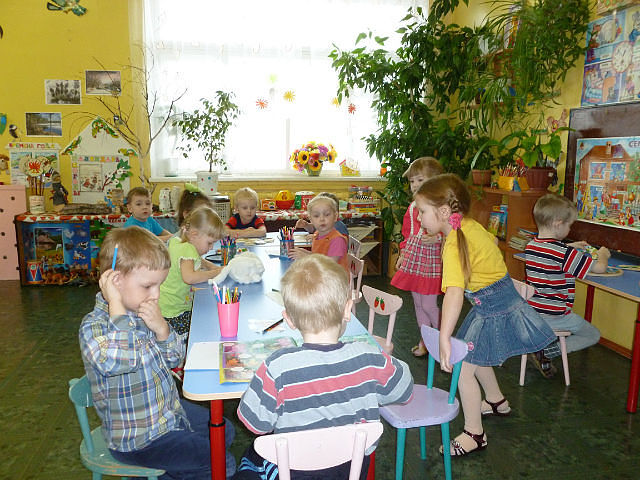 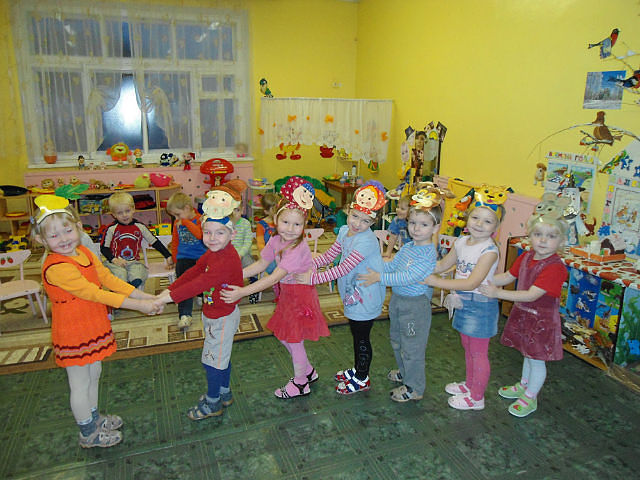 В работе используется терапевтическая сказка, 
если ребенок находится в травмирующей ситуации 
или испытывает эмоциональное напряжение ,
а так же
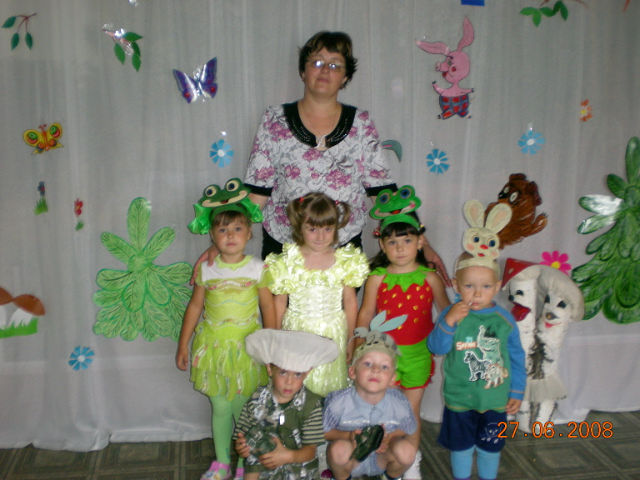 рисунок или лепку, что в данный
период жизни является для
малыша дополнительным
речевым органом, т.к. двигательная активность и речь
формируются параллельно.
Добро пожаловать
в мир          детства!!!
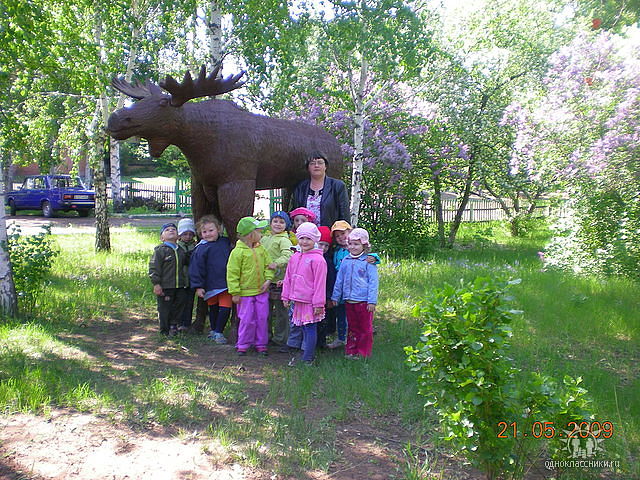 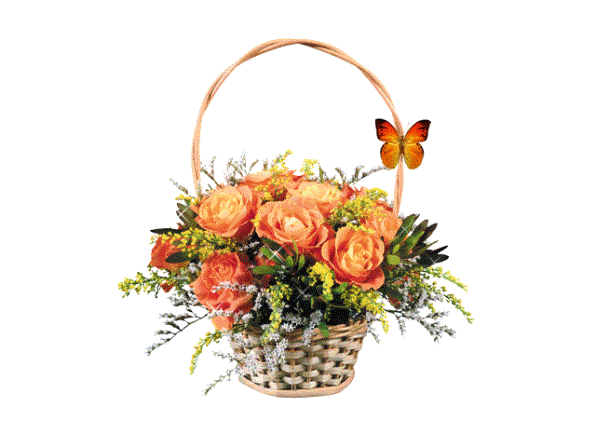 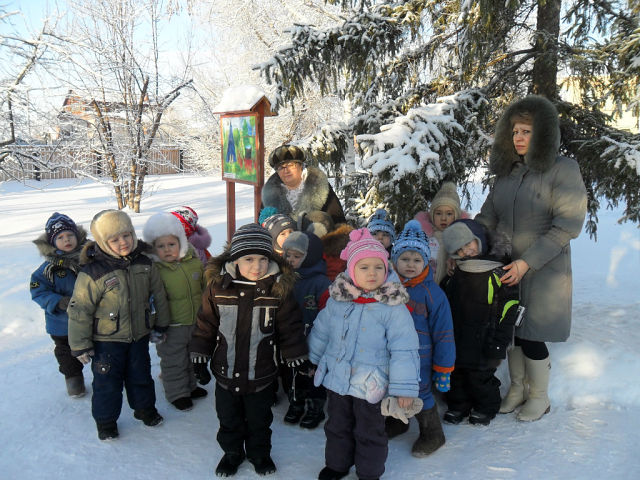 Коллектив нашего 
детского сада с радостью
ждет Вас и ваших деток!